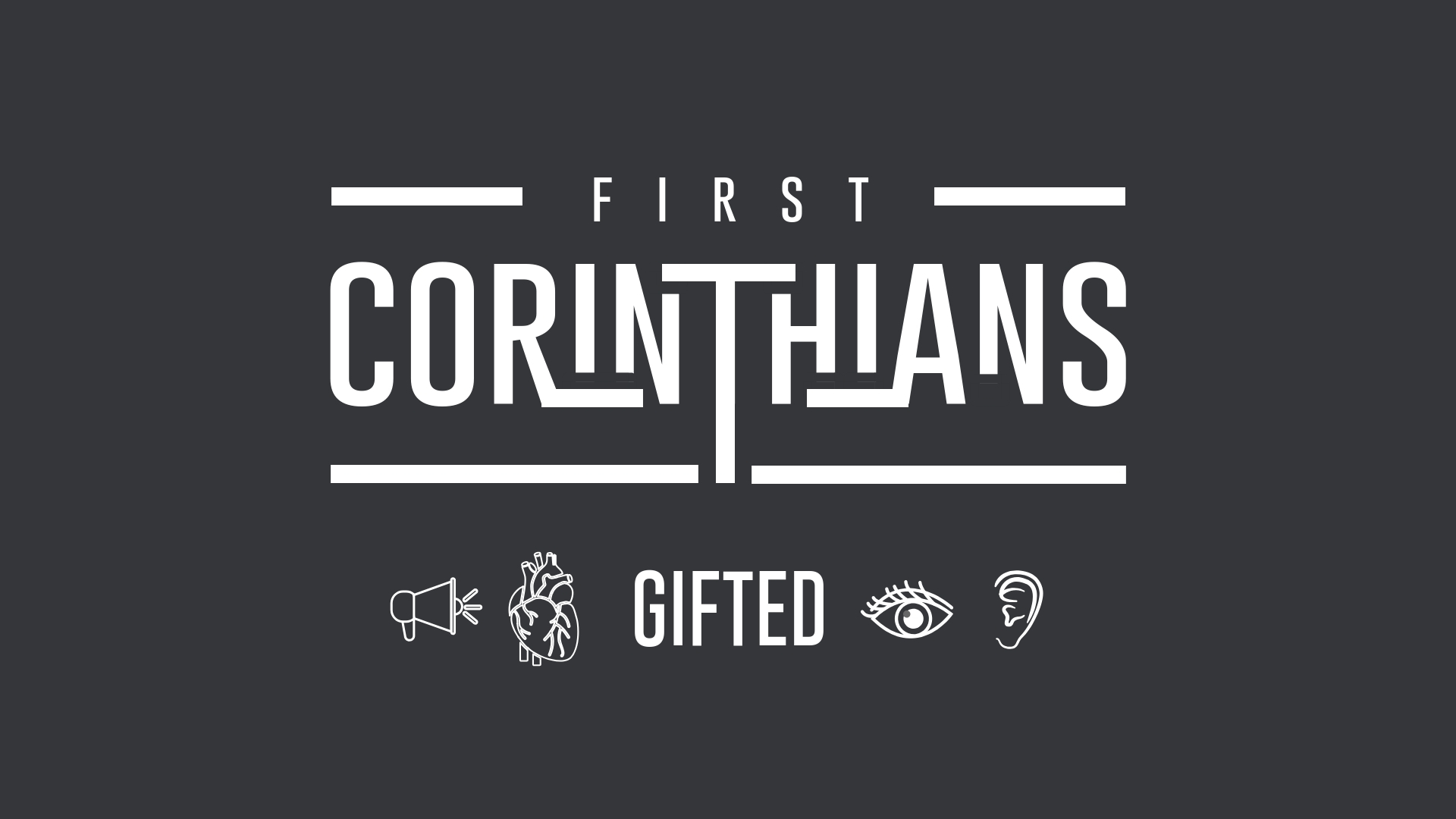 1 Now concerning spiritual gifts, brothers, I do not want you to be uninformed.
1 Corinthians 12v1 ESV

1 Pursue love, and earnestly desire the spiritual gifts…
1 Corinthians 14v1 ESV
14 For the body does not consist of one member but of many. 15 If the foot should say, “Because I am not a hand, I do not belong to the body”
1 Corinthians 12v14-15 ESV
21 The eye cannot say to the hand, “I have no need of you”, nor again the head to the feet, “I have no need of you.” 22 On the contrary, the parts of the body that seem to be weaker are indispensable
1 Corinthians 12v21-22 ESV
7 To each is given the manifestation of the Spirit for the common good.  8 For to one is given through the Spirit the utterance of wisdom, and to another the utterance of knowledge according to the same Spirit, 
10 … to another the ability to distinguish between spirits
1 Corinthians 12v7-10 ESV
Discerning Spirits
Word of Wisdom
Word of Knowledge
Definition
Biblical examples
In what situations is this gift needed?
Likely traits of a person with this gift
How can I use this gift? 
Cautions
Definition
This is a wonderful gift that reveals what is going on in the spiritual world. 

It is the supernatural ability to know what spirit is operating in a person or situation. 

It may come as an impression, thought, audible voice, picture, vision or dream.
Biblical Examples 
Jesus says to Peter ‘Get behind me Satan’ (Mt 16v23)

 Paul discerns that Elymas the magician was demonically energized in his attempt to oppose the presentation of the gospel. (Acts 13:8-11)

Joab discerns that’s David’s census command is amiss (1 Chronicles 21)
Peter discerned the motives of Simon the Sorcerer saying, ‘your heart is not right before God’ (Acts 8v18). He is said to "see" that Simon was filled with bitterness and iniquity.

Paul discerned that an actually very ‘Christian’ sounding slave girl was in fact operating in a demonic spirit (Acts 16v16). 

 Saul’s servant’s discern an evil spirit tormenting him (1 Samuel 16)
DISCERNING SPIRITS
Definition
Biblical examples
In what situations is this gift needed?
Likely traits of a person with this gift
How can I use this gift? 
Cautions
7 To each is given the manifestation of the Spirit for the common good.
1 Corinthians 12v4-7 ESV

 strengthened, nourished, encouraged,  consoled, instructed and built up in our Christian faith
Discerning Spirits
Word of Knowledge
Word of Wisdom
Definition – Word of Knowledge 
This gift is when the Spirit gives information through supernatural revelation about a person or situation that we have no way of knowing through experience or natural observation.
 
It may come as an impression, thought, audible voice, picture, vision or dream.
Biblical Examples 
 When Elisha knew that Gehazi was lying about his whereabouts (2 Ki 5v25). 
 When Jesus knew the marital history and current marital status of the woman at the well (Jn 4)
 When Peter knew about Ananias and Sapphira’s financial situation (Acts 5). 
Jesus that  “knew the thoughts” of the scribes and Pharisees (Luke 6:8).
WORD OF KNOWLEDGE
Definition
Biblical examples
In what situations is this gift needed?
Likely traits of a person with this gift
How can I use this gift? 
Cautions
Discerning Spirits
Word of Knowledge
Word of Wisdom
Definition
The special ability to solve problems and know how to proceed in tricky situations – extra God given wisdom. It is a ‘breakthrough’ gift making a way where there seems to be no way. 
It may come as an impression, thought, audible voice, picture, vision or dream.
Biblical Examples 
Solomon’s solution to identify a baby’s mother  (1 Kings 3v16).
 The profound advice that Gamaliel gave in Acts 5v34f. 
 The re-designation of responsibilities in the church in Ex 18 and Acts 6.
WORD OF WISDOM
Definition
Biblical examples
In what situations is this gift needed?
Likely traits of a person with this gift
How can I use this gift? 
Cautions
Discerning Spirits
Word of Wisdom
Word of Knowledge
THE GIFTS OF 
DISCERNING SPIRITS,
KNOWLEDGE AND WISDOM
1 CORINTHIANS 12
The gift of eternal life

23 For the wages of sin is death, but the gift of God is eternal life in Christ Jesus our Lord.
Romans 6:23 ESV
The gift of the Holy Spirit

4 “Do not leave Jerusalem, but wait for the gift my Father promised, which you have heard me speak about. 5 For John baptized with water, but in a few days you will be baptized with the Holy Spirit.”
Acts 1:4-5 NIV
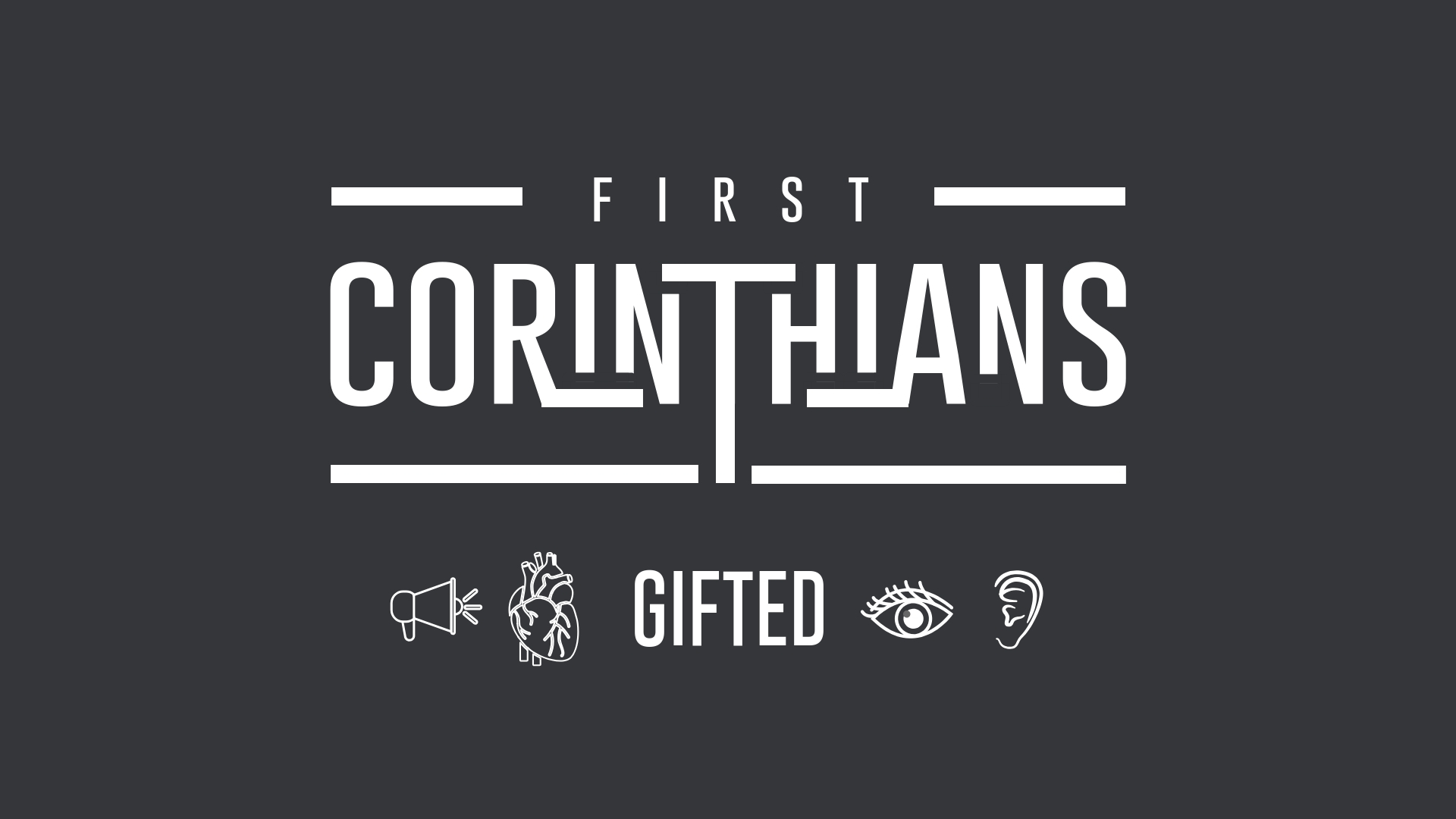